My best memory is…
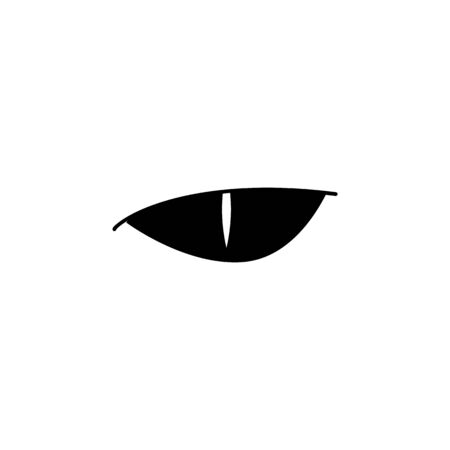 summer vacation
volunteer day
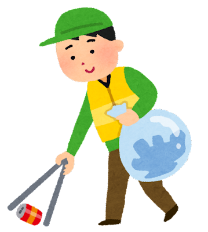 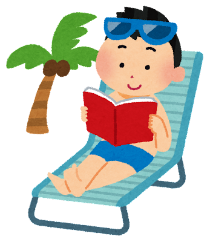 school trip
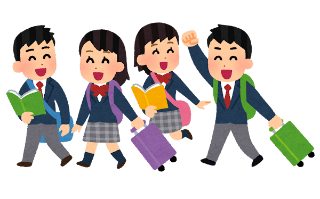 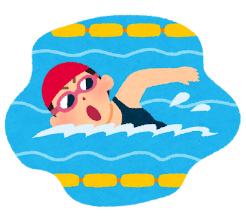 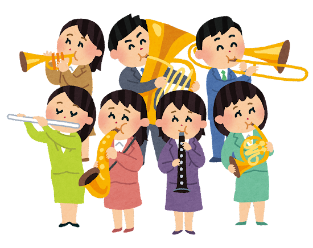 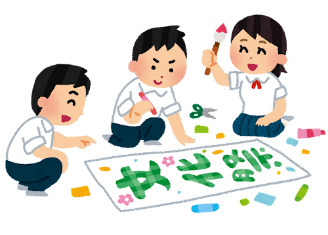 swimming meet
music festival
school festival
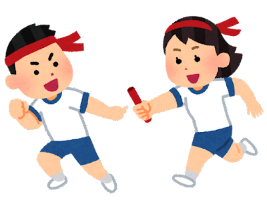 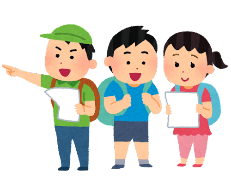 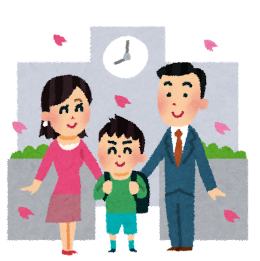 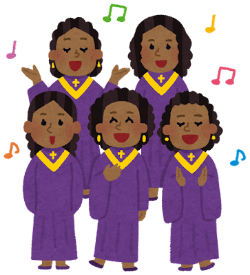 field trip
sports day
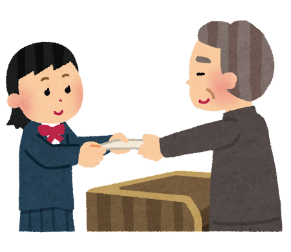 entrance 
ceremony
chorus
contest
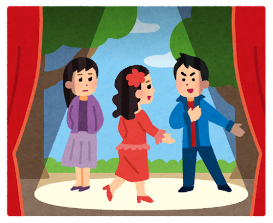 graduation ceremony
drama festival